Metoda choinki
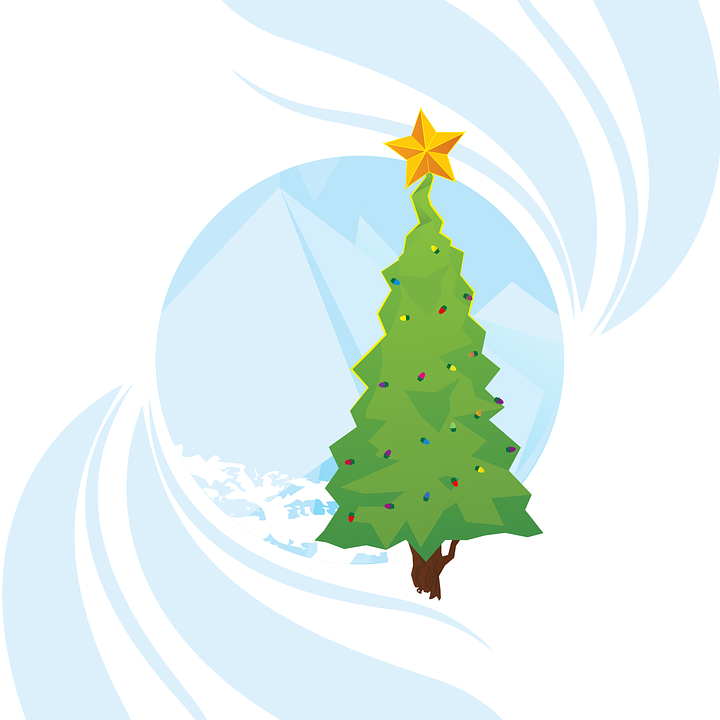 Jak zbudować przedsiębiorstwo (z) marzeń
Chcemy założyć przedsiębiorstwo społeczne – czego potrzebujemy?
Chcemy założyć przedsiębiorstwo społeczne – czego potrzebujemy?
Wyobraź sobie, że spotykasz Świętego Mikołaja. Postanowił Ci pomóc w założeniu przedsiębiorstwa społecznego – możesz go poprosić o prezenty, które Ci to umożliwią. Trzeba więc sporządzić listę prezentów.
#1 ludzie
Zastanów się, z kim chciałbyś założyć przedsiębiorstwo społeczne. Zrób listę znajomych i przyjaciół, którzy mogą być zainteresowani budowaniem z Tobą przedsiębiorstwa społecznego.
Jeśli to za mało, opisz osoby, które będą potrzebne do założenia i funkcjonowania przedsiębiorstwa (kim są, co potrafią, jakie mają certyfikaty i uprawnienia – np. prawo jazdy)
Gdzie i jak będziesz szukał tych osób (poprzez media społecznościowe, serwisy zatrudnieniowe itp.)
# 2 pieniądze
Jakiej sumy będziesz potrzebował do rozpoczęcia działalności:
- Lokal/remont
Narzędzia
Materiały 
Opłaty, licencje
Inne
# 3 wiedza
Jakie kursy i szkolenia będą potrzebne przed i w trakcie?
Jakie konsultacje są niezbędne?
Czy masz dostęp do porad prawnych?
Co z księgowością? We własnym zakresie? Biuro rachunkowe?
# 4 Zasoby niematerialne
Czy chcesz skorzystać z franczyzy społecznej?
Czy będziesz potrzebował licencji (oprogramowanie, muzyka itp.)?
Czy będziesz potrzebował certyfikatów, wpisów (do rejestru firm szkoleniowych, sanitarnych itd.)?
Co jeszcze może być potrzebne?
# 5 Zasoby materialne
Jakiego lokalu będziesz potrzebował?
Jakich maszyn, urządzeń, sprzętu będziesz potrzebował?
Czy będzie potrzebny samochód/samochody?
Jaki zapas materiałów będzie potrzebny na początek?
# 6 plan
Przejrzyj wszystkie prezenty i zaplanuj, co musisz zrobić, by znalazły się pod choinką:
Zaplanuj szczegółowo każde działanie, podziel je na jak najmniejsze cząstki.
Ułóż te działania w czasie, pamiętając, że mają swoją kolejność.
Ustal, kto będzie odpowiedzialny za każde działanie i upewnij się, że wie, co i kiedy ma zrobić.
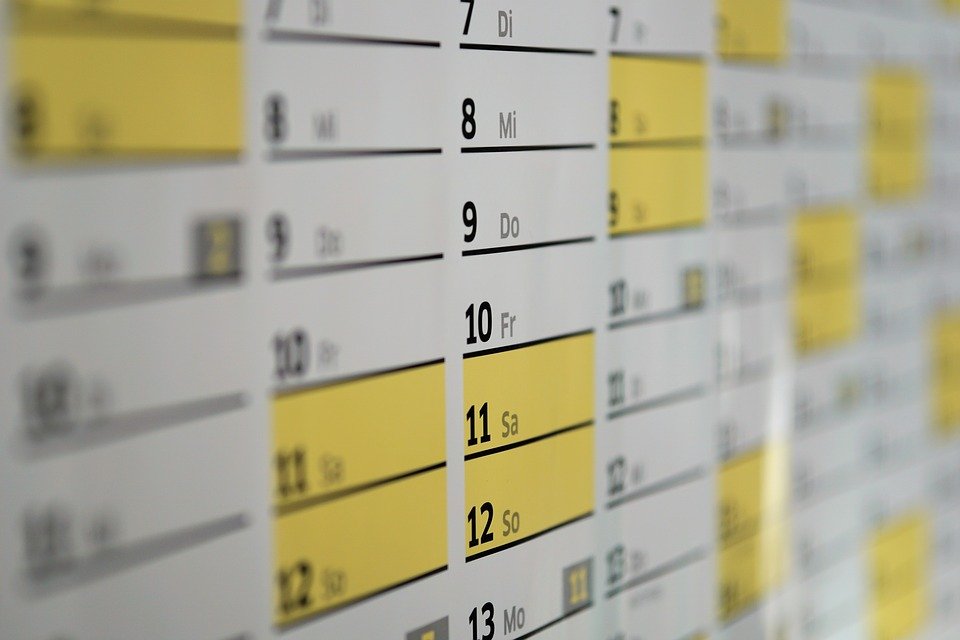 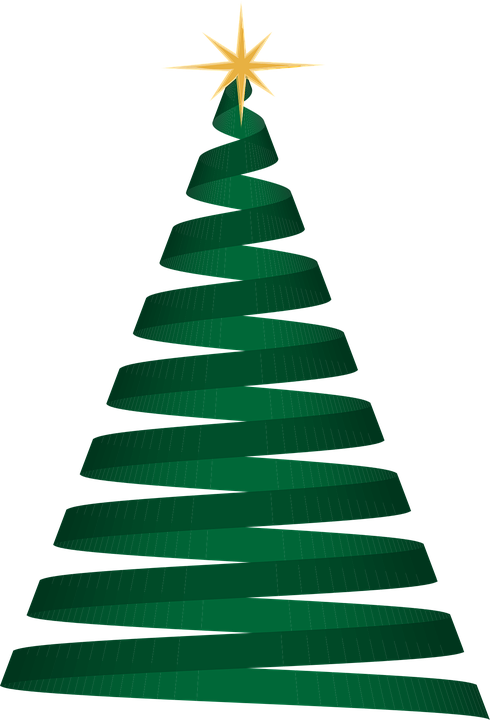 Zrób listę prezentów
Zastanów się, co trzeba zrobić, by na nie zasłużyć
Zaplanuj, jak i kiedy trzeba wykonać kolejne kroki
Kontroluj krok po kroku realizację
Zacznij działać – powodzenia!